New CMOE notification process
A step-by-step guide to completing the embedded Gateway form launched February 2025
Children Missing Out on Education
What Has Changed?
[Speaker Notes: Lesson descriptions should be brief.]
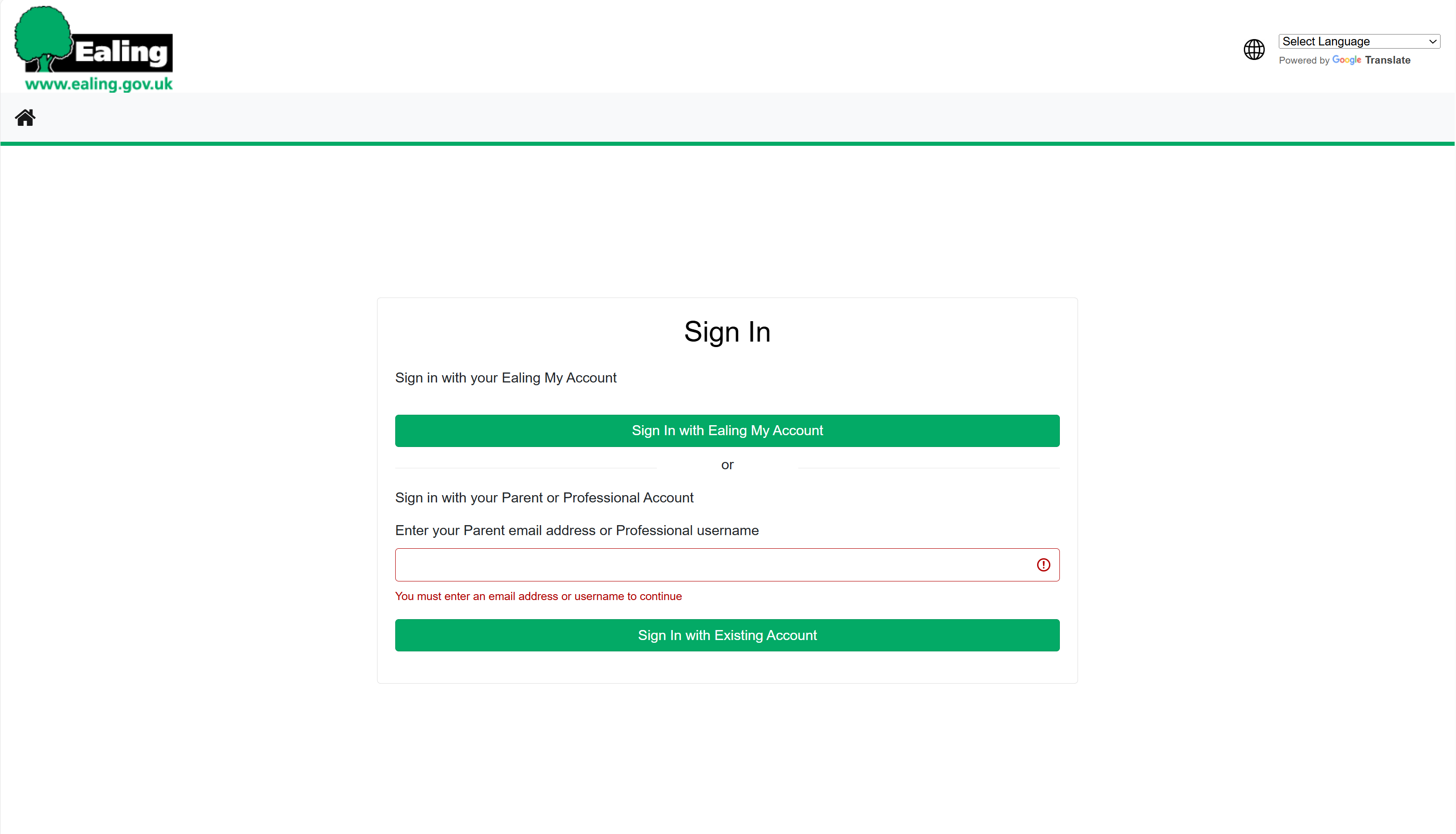 Step 1
Log into the Gateway site: 
Sign In - Existing Account

If you do not have an account, please contact ealingeducationict@ealing.gov.uk
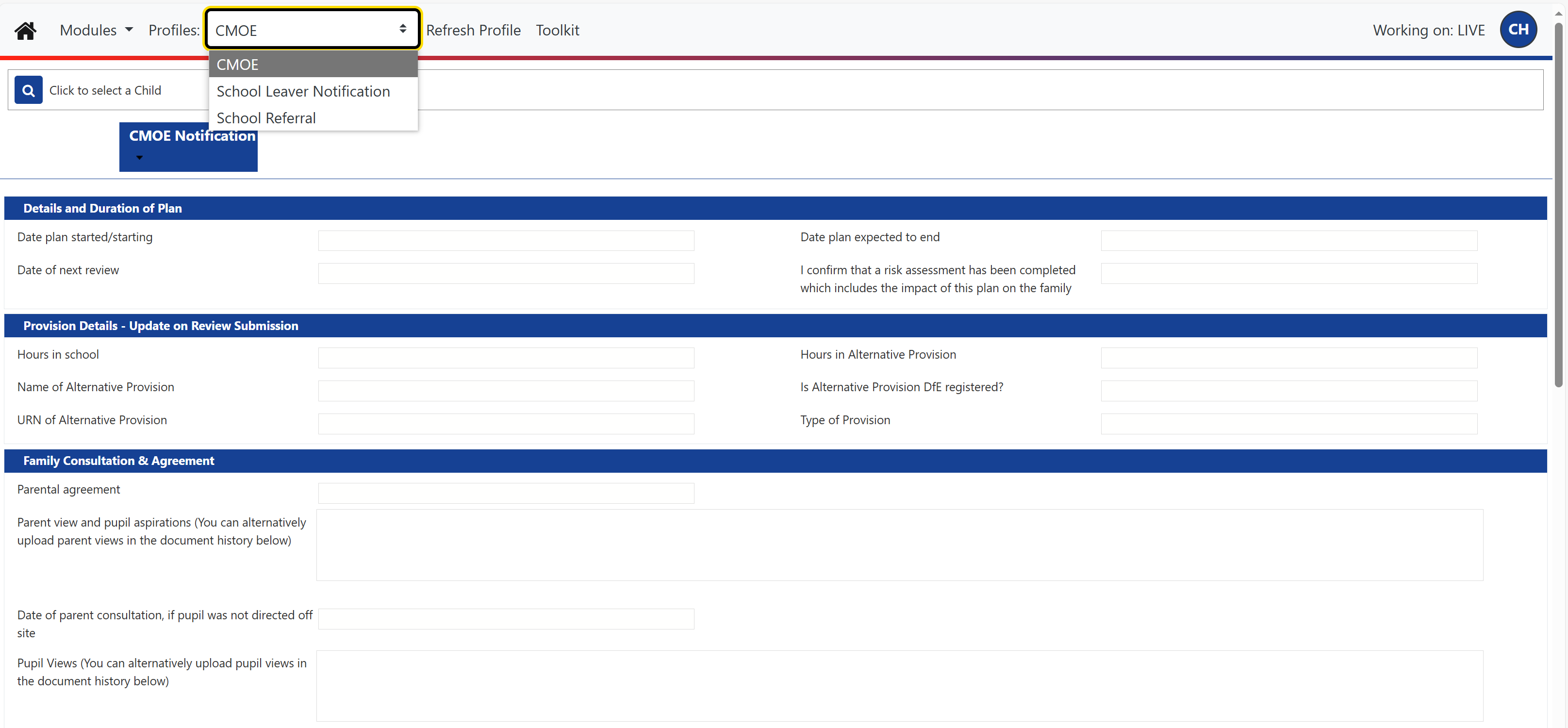 Step 2
Select CMOE from the ‘Profiles’ drop-down list. 
If you cannot see this profile in the drop-down list, please contact ealingeducationict@ealing.gov.uk.
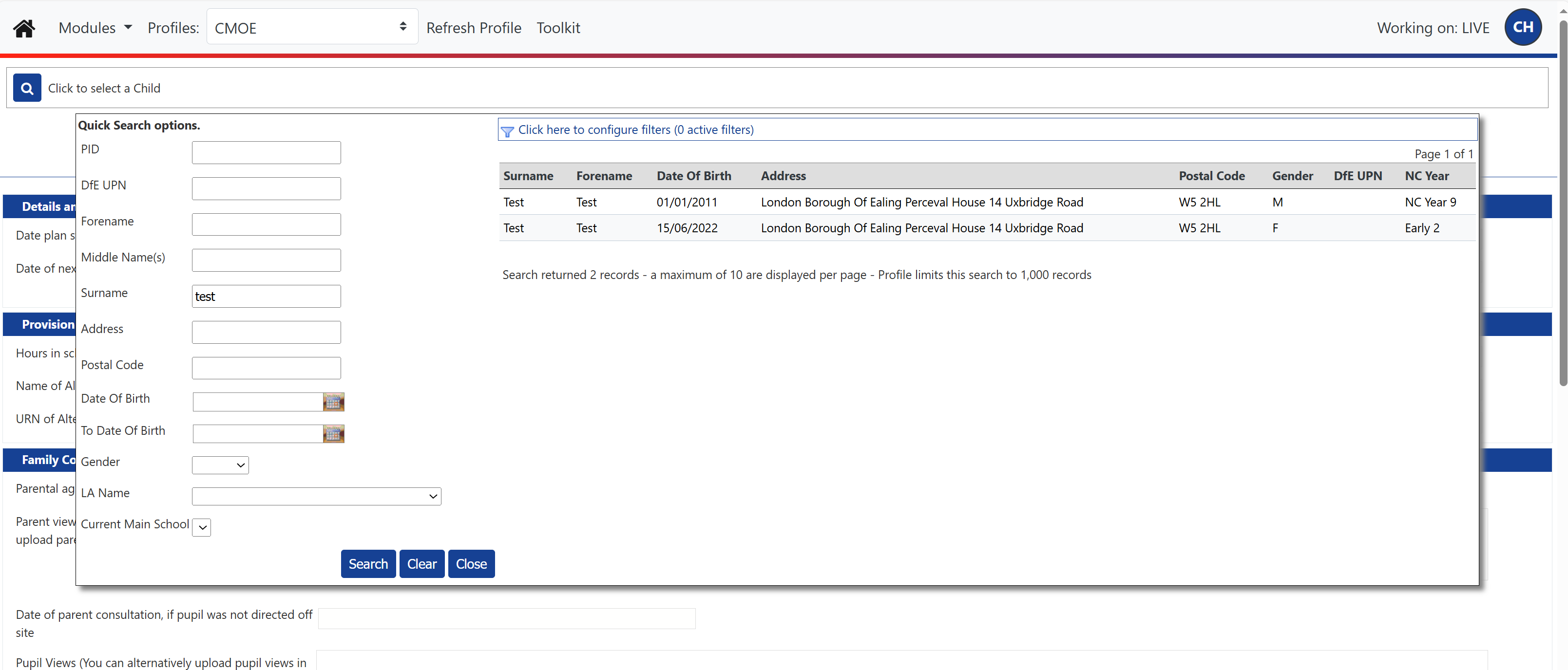 Step 3
To find the correct child: 
Click on the magnifying glass
Enter their name or date of birth into the fields in the pop up
Click ‘Search’
Select the child from the list that appears on the right of the screen
Step 4
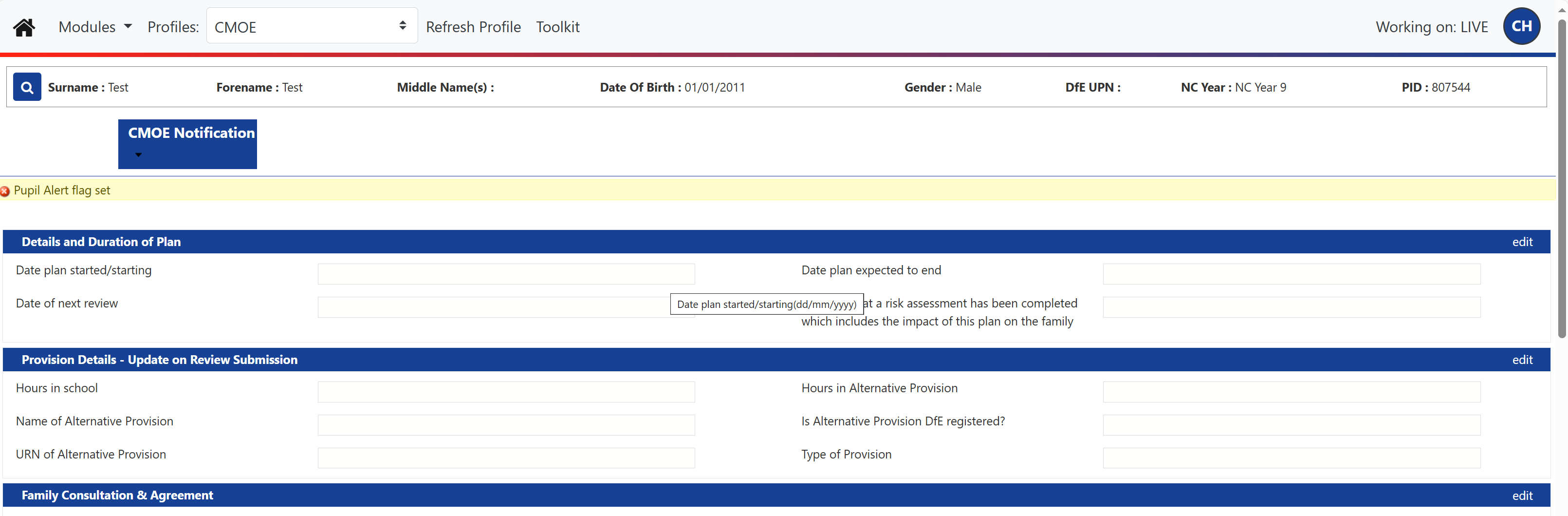 Click on ‘edit’ in the blue headers to access and enter information into the fields in each section.
Step 5
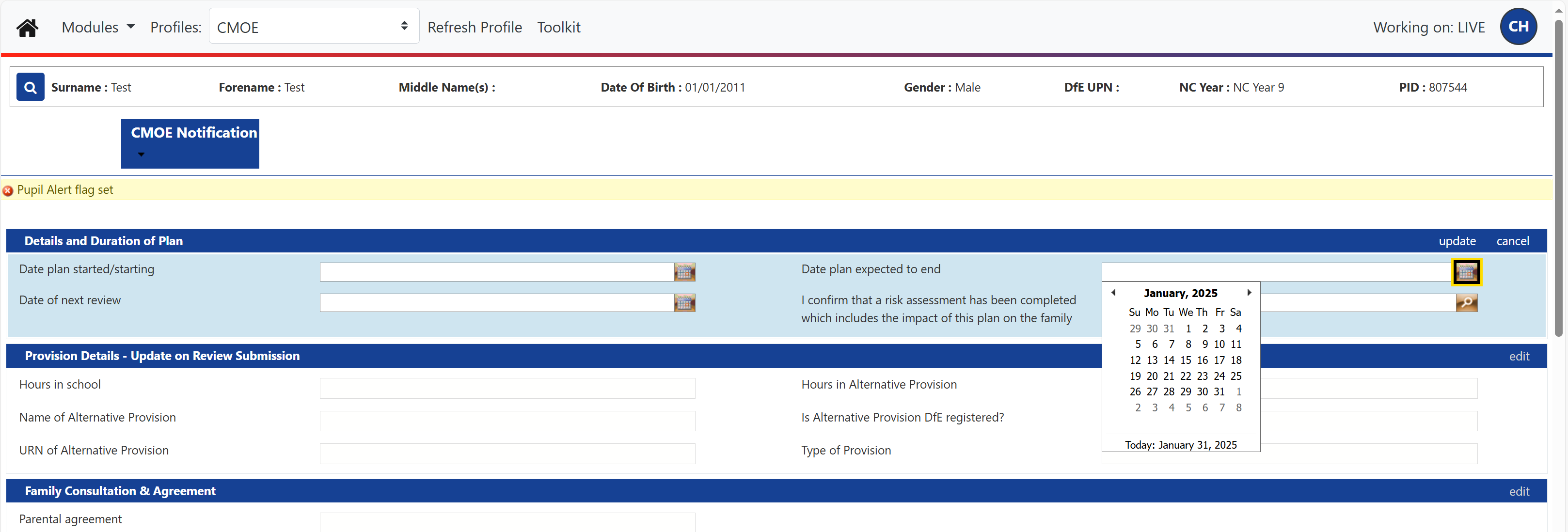 Once you have filled in all the relevant fields click on ‘update’ to submit this data close the section.
Step 6
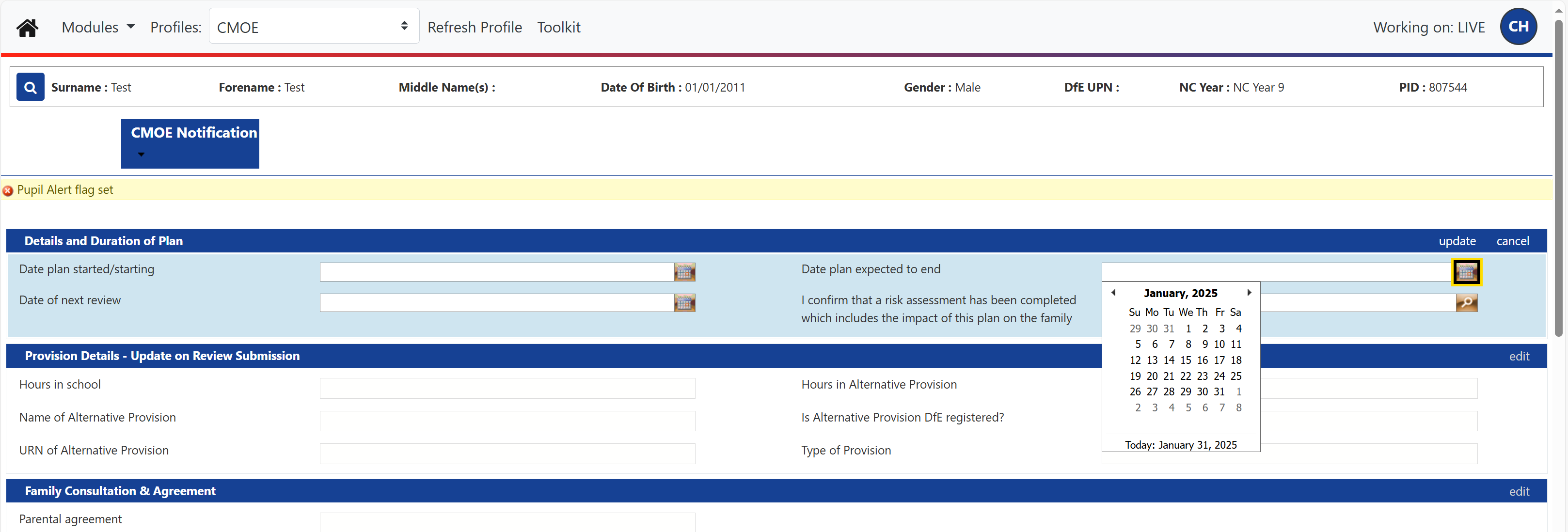 Once you have filled in all the relevant fields click on ‘update’ to submit this data close the section.
Do this for all sections except ‘Plan End’.
Step 7
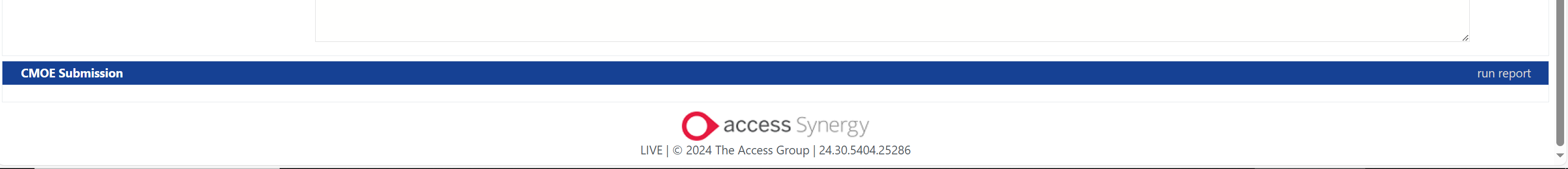 Once you have filled in all the relevant sections click on ‘run report’ in the blue header of the ‘CMOE Submission’ section at the bottom of the page.
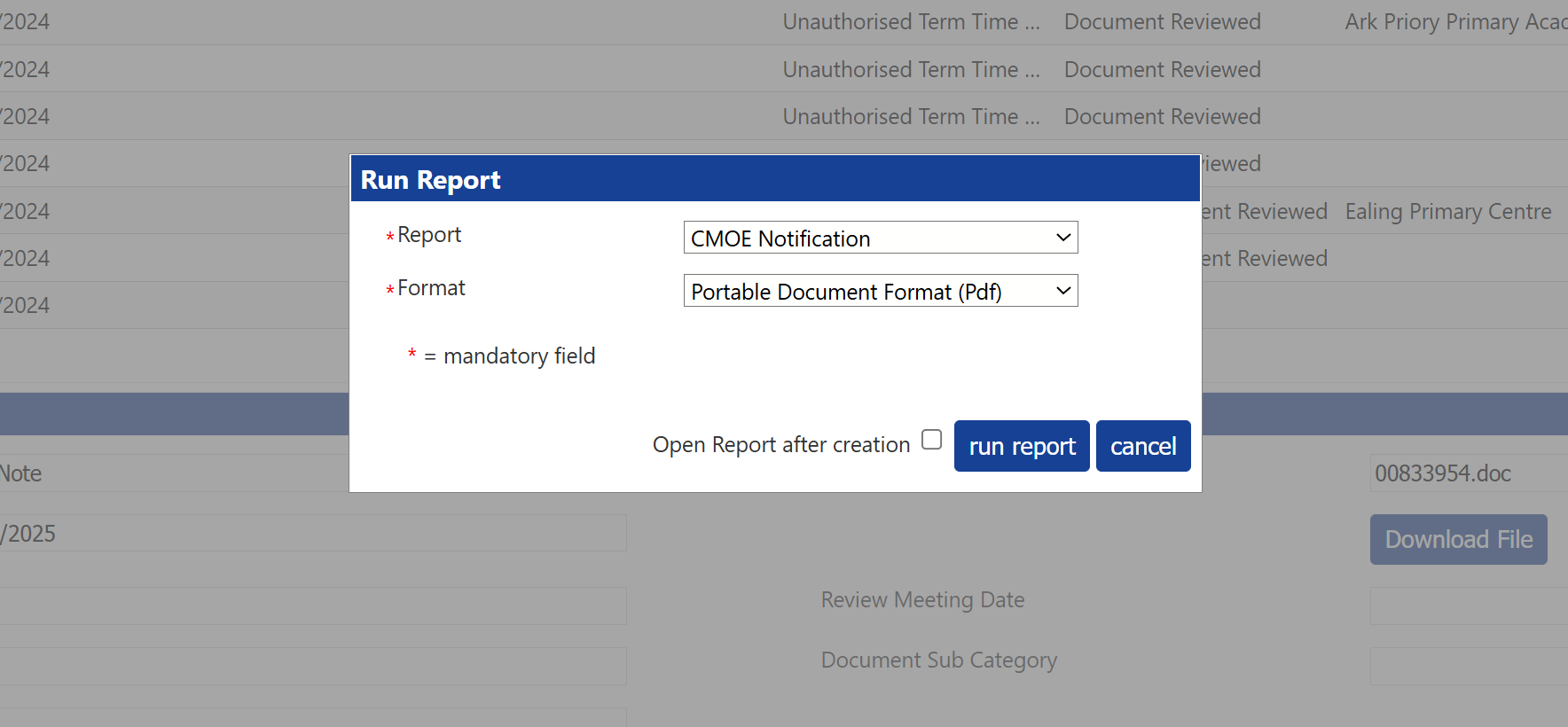 Step 8
Click on ‘Open Report after creation’ to produce a PDF document of all the information you have entered once the form is submitted. 
To submit the form, click on ‘run report’ again.
What information is required?
Date plan started/starting
Date of next review
Date plan expected to end
I confirm that a risk assessment has been completed which includes the impact of this plan on the family
All fields must be completed
Please be aware that though it is not required to upload a risk assessment with the plan, your Link Attendance Officer or other members of the Access Inclusion team may ask to see it at any time
Risk assessments must include consideration of the impact of the plan on the family and the safety of the pupil’s home if their plan includes periods of online learning
Details 
& 
Duration of Plan
Hours in school and hours in alternative provision must be entered as hours per week
Hours in school relates to contact/class time and can be no more than 25 hours per week
All information about any alternative provision the pupil is attending is required. 
UPNs and URNs for alternative provisions can be found on these sites:
Get Information about Schools - GOV.UK (get-information-schools.service.gov.uk)
https://www.ukrlp.co.uk/
Find an Ofsted inspection report
Provision Details
Hours in school
Hours in alternative provision
Name of alternative provision
Is alternative provision DfE registered
URN of alternative provision
Type of provision
…..cont
Reasons for Plan
Diagnosed mental illness/condition
Emotion Based School Absence (anxiety)
In-school issues
Settling in (pupil new to school)
SEN – temporary reasonable adjustment
Diagnosed Social Emotional Mental Health (SEMH)
Housing (instability, distance, overcrowding)
Long term physical illness/condition (more than two weeks)
Off site development or course
At least one reason must be selected
You can select as many reasons as are relevant
Parental agreement must be demonstrated unless pupil has been directed off site under section 29a. Any CMOE plan that does not have the agreement of the pupil’s parent/s is an illegal exclusion unless the pupil has been directed off site under section 29a.
Pupil views must be collected where possible and appropriate.
Parent and pupil views documents can be uploaded in the ‘Document Upload’ section if this is easier.
Family Consultation
 & 
Agreement
Parental agreement
Parent view and aspirations for pupil
Date of parent consultation
Pupil views
…..cont
You can select as many of these options as are relevant
If the support the pupil is not listed, please put their details in ‘Other Agencies’
Other Agencies Involved
~
External Support
This is where you tell us about any support the pupil is receiving outside of school, or in school but by an external provider
SEND code of practice
Category of SEND
Needs of Pupil
SEND Code of Practice must be completed
If Education Health Care Plan or SEN Support are selected you must indicate what the pupil’s needs are.
This field is blank but must be filled in
In School Support
This field is where you let us know about all the in-school support the pupil is receiving; counselling, pastoral support, sensory room time etc. Any reasonable adjustments or support arrangements you have in place in school must be detailed here.
…..cont
This is where the information you have entered into all of the other sections is submitted and your notification is sent to the LA
Remember to click on the ‘Open Report after creation’ box to produce a PDF with all the information you have entered when the notification is submitted. This is your copy of the plan we will receive
To submit the notification, click ‘run report’ in the pop-up box
CMOE Submission
This field should only be completed when the pupil’s plan has come to an end
Do not complete this section unless the pupil’s plan has come to an end
A reason for the plan ending must be provided (back in main provision full time or has left school)
Plan End
These fields are required so that we know who to contact if we have any queries about the pupil’s plan.
These fields must be completed
Person Initiating Plan
The document upload section can be used to provide us with any additional documents you feel are relevant
It can also be used to upload parent and pupil view documents where this is easier than entering them into the relevant fields in the ‘Family Consultation & Agreement’ section
All documents uploaded must be in PDF or JPEG format
This field is optional
Document Upload
What Happens Next?
[Speaker Notes: Lesson descriptions should be brief.]
Reviews
Notifying us about a plan that is ending
Queries & Further Information
Hopefully, this guide has answered many of your questions about submitting a CMOE plan notification. If you have any burning questions not answered here or require any further information,  please see the following sources: 

Gateway account logins or difficulty: ealingeducationict@ealing.gov.uk

Trouble finding a pupil on Gateway or pupil information that is incorrect: ealingeducationict@ealing.gov.uk

Guidance on CMOE plans: 
Pupils on reduced timetables and in alternative provisions or remote education 2024.pdf 

General CMOE queries: 
cmoe@ealing.gov.uk or speak to your Link Attendance Officer